2.6				          Räkna med tal i grundpotensform
Multiplikation
Hur multiplicerar man talen 4 · 103 och 2 · 102?
Ett sätt är att skriva talen utan tiopotens och multiplicera på vanligt sätt:
·
4 · 103 · 2 · 102 =
200  =
4 000
8 · 105
800 000  =
Men man kan också göra så här och då slipper man skriva alla nollor:
8
4 · 103 · 2 · 102 =
103 · 102  =
·
105
·
4 · 2
Division
Hur dividerar man talen 6 · 104 och 3 · 102?
Ett sätt är att skriva talen utan tiopotens och dividera på vanligt sätt:
6 · 104
6 · 104
6
104
300
3
3
102
3 · 102
3 · 102
/ 100
200  =
2 · 102
/ 100
Men man kan också göra så här och då slipper man skriva alla nollor:
600
60 000
=
=
=
=
=
·
102
2
·
Exempel
Beräkna och svara i grundpotensform.
a) 4,5 ∙ 105 ∙ 2 ∙ 104
b) 5 ∙ 104 ∙ 3 ∙ 102
9 · 105+4  =
9 · 109
4,5 · 2 · 105 · 104  =
a)  4,5 · 105 · 2 · 104  =
1,5 · 107
15 · 104+2  =
15 · 106  =
5 · 3 · 104 · 102  =
b)  5 · 104 · 3 · 102  =
Svaret ska skrivas i grundpotens form. Du gör därför faktorn 15 tio gånger mindre och faktorn 106 tio gånger större.
Svar:    a)  9 · 109		b)  1,5 · 107
Exempel
Beräkna och svara i grundpotensform.
9 ∙ 107
107
9
2 ∙ 105
107
2 · 105
9 · 107
a)
10 · 106
2
Först delar du upp divisionen. Sedan räknar du tiopotenserna för sig.
10
3 · 105
3 ∙ 102
3
4 · 104
3 · 102
4
5
5 · 102
4 · 104
5 ∙ 102
4 ∙ 104
Svaret ska skrivas i grundpotensform. Du gör därför faktorn 0,4 tio gånger större och faktorn 103 tio gånger mindre.
4 · 102
0,4 · 103 =
b)
c)
=
=
=
=
=
=
a)
=
Du skriver 107 som 10 · 106.
b)
c)
2,5 · 102
· 107 - 2
· 105 - 2
· 106 - 4
Svar:    a)  3 · 105		b)  4 · 102	 c)   2,5 · 102
Exempel
Beräkna och svara i grundpotensform.
a) 6 ∙ 10-7 ∙ 4 ∙ 103
10–7 · 103 = 10–7+ 3 = 10–4
6 · 4 · 10-7 · 103  =
a)  6 · 10-7 · 4 · 103  =
7,5
7,5 ∙ 10-1
1,5 ∙ 10-2
1,5 · 10-2
1,5
7,5 · 10-1
Du ska svara i grundpotensform. Gör därför faktorn 24 tio gånger mindre och faktorn 10–4 tio gånger större.
2,4 · 10-3
= 24 · 10-7 + 3 =
24 · 10-4 =
3
3
5 · 10-5
3 · 103
5 ∙ 10-5
3 ∙ 103
Först delar du upp divisionen. Sedan räknar du tiopotenserna för sig.
b)
2,5 · 10-4
=
=
=
=
b)
c)
· 10-2 -(-5)
· 10-1-3
3 · 102
0,3 · 103 =
0,3 · 10-2 + 5 =
c)
Svar:    a)  2,4 · 10-3		b)  2,5 · 10-4	     c)  3 · 102
Exempel
Ljusets hastighet är 3 · 108 m/s. Från solen till Jupiter är det 7,8 · 1011 m. 

Hur lång tid tar det för en solstråle att nå fram till Jupiter?
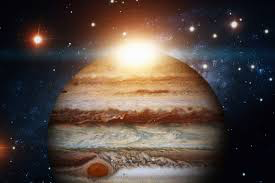 ≈
=
43,33…
1011-8
∙
7,8
7,8 · 1011
2600
Ljusets hastighet:  3 · 108 m/s
3
60
3 · 108
Sträcka:  7,8 · 1011 m
2,6 · 103 s =
2 600 s
s
min
=
Tid  i s:
s
=
min
43 min
Tid i min:
Svar:  Det tar 43 minuter för ljuset att nå fram till Jupiter
Exempel
En människa har ca 7,5 · 104 st hårstrån på huvudet. Vi antar att hårstråna i genomsnitt är 8 · 10–2 m långa. 

Tänk dig att man lägger alla hårstrån i en lång rad. Hur lång blir raden?
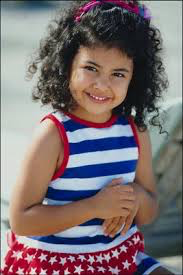 Totalt antal:  7,5 · 104 st
Längd / strå: 8 · 10-2 m
Längd totalt:
7,5 · 104 · 8 · 10-2  m =
7,5 · 8 · 104 · 10-2  m =
60 · 104+(-2)  m =
6000 m =
6 km
= 60 · 104-2  m =
60 · 102 m =
Svar:  Raden blir ca 6 km lång.